Beste Havo 4.
Programma aankomende lessen
1 les hoofdstuk 3 (behoort wel tot de toetsstof, 4 hele bladzijdes…)
1 les herhalen.
1 les (vrijdag) zelfstandig werken/vragen stellen, mag je ook aan andere vakken werken.
De BTW.
BTW = belasting toegevoegde waarde (omzetbelasting).
Alle goederen en diensten die een onderneming verkoopt ontvangt het BTW over wat ze moeten afdragen aan de belasting (balans heet dit: te betalen btw)
alle goederen en diensten die een onderneming koopt betaald het BTW over wat ze mogen terugvragen aan de belasting. (balans heet dit: te vorderen btw)
Verschillende btw tarieven.
6%  voor noodzakelijke levensbehoeften 21% luxe goederen 0% voor producten die geëxporteerd worden.
Verschil tussen af te dragen en te ontvangen BTW betaal/ontvang je van de ficus.
Cq als je 10 euro moet afstaan, en je mag 4 euro terug vragen dan betaal je uiteindelijk 6 euro aan de overheid.
BTW heeft geen invloed op je winst/verlies. Je bent eigenlijk doorgeefluik voor de overheid.
200 exclusief 21% btw = 242 euro inclusief btw.
Bedrag exclusief btw / 100 * (100 + btw) = bedrag inclusief btw.
Als een bedrag exclusief btw is gegeven, betekend dit niet dat je er geen btw over hoeft te betalen, alleen dat je deze moet bereken van exclusief naar inclusief.
200 / 100 * 121 of 200 * 1.21
242 euro inclusief 21% btw = 200 exclusief btw.
Bedrag inclusief btw / (100 + btw) * 100 = bedrag exclusief btw.
242 / 121 * 100 of 242 / 1.21
Als we alleen het btw bedrag willen weten.
Van exclusief btw naar btw berekenen = bedrag * (0 + btw percentage) = btw.
1000 * 0.21 = 210 euro.
Van inclusief btw naar btw berekenen = bedrag / (100 + btw percentage) * btw percentage = btw
2420 / 121 * 21 = 420
Wat hebben we gezien:
BTW beïnvloed onze winst/verlies niet.
Tenslotte, alle BTW die we krijgen van de klanten staan we af aan de overheid (dus hebben we hier 0 inkomsten over)
Alle BTW die we betalen kunnen we terug vorderen van de overheid. (dus hebben we hier 0 kosten over)
We moeten dit wel goed documententeren zodat we precies weten hoeveel we moeten afstaan of hoeveel we moeten terug vragen.
Verdeel de 6 factoren die een rol spelen bij de keuze van de rechtsvorm binnen tweetal.
10
9
8
5
6
7
4
3
1
2
Over 10 minuten kan je klassikaal uitleggen wat de verschillende factoren zijn.
En het voordeel/nadeel per factor om een VOF te beginnen ipv een eenmanszaak.
Goodwill:
Goodwill: De waarde van je niet materiele zaken, zoals je klantenkring.
Dit heb je dus als twee bedrijven samen 1 bedrijf beginnen.
Vaak wil je hier een financiële vergoeding voor.
Zelfstandig maken opdracht 59
10
9
8
5
6
7
4
3
1
2
10 minuten de tijd.
Eerder klaar?
Begin met opgave 60
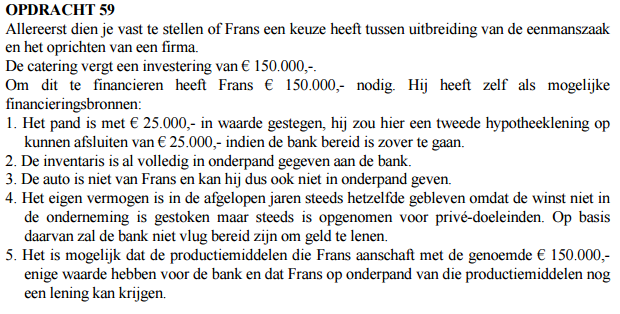 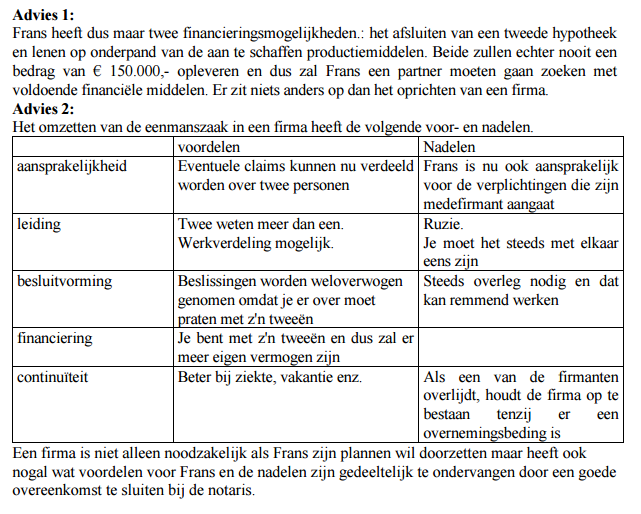 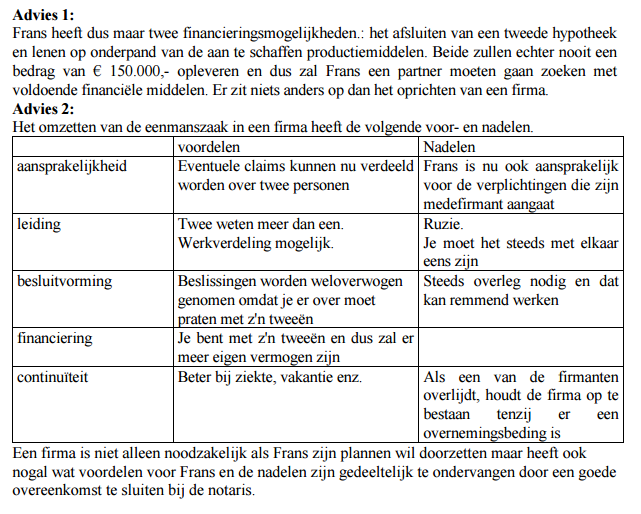 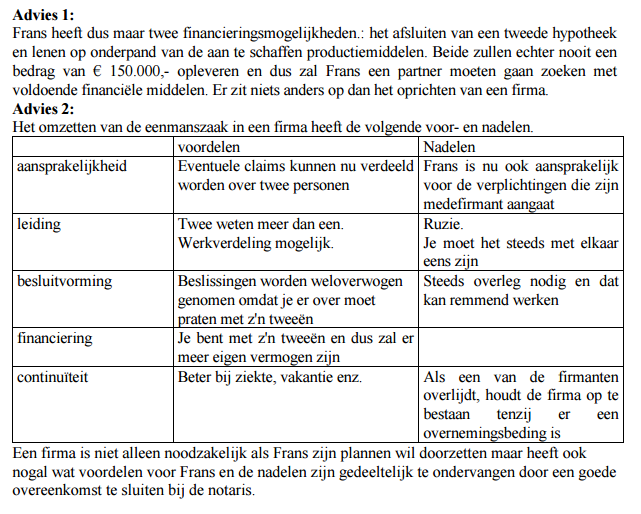 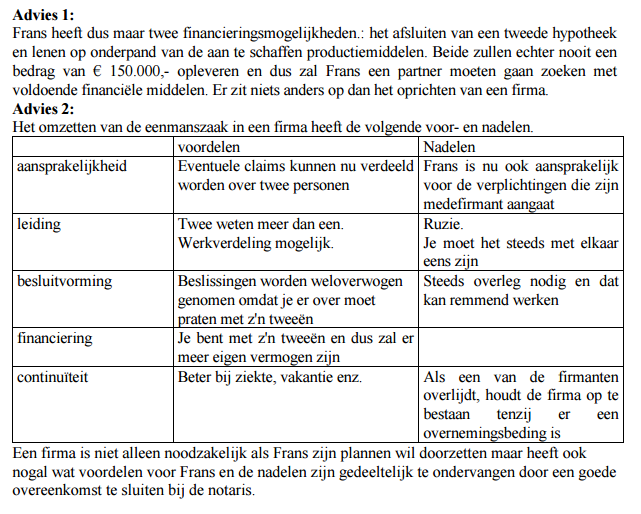 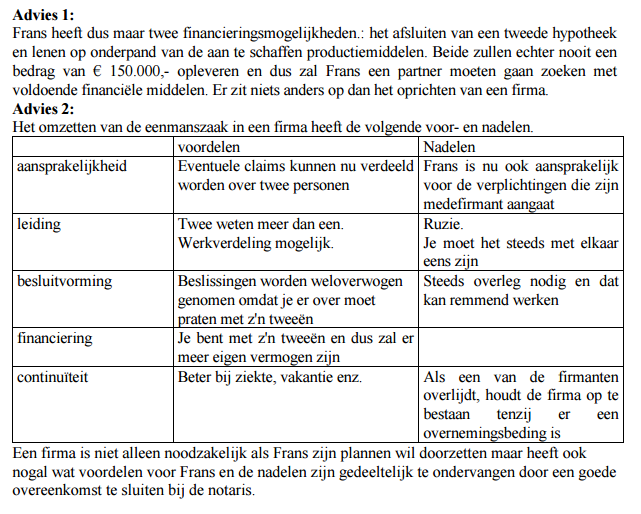 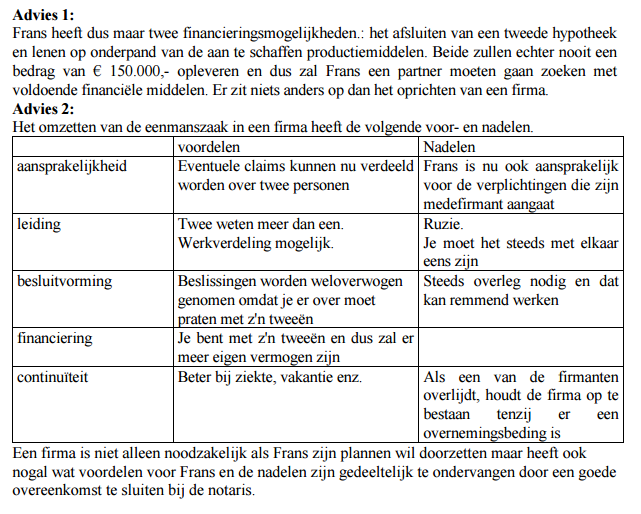 Zelfstandig maken opdracht 60
10
9
8
5
6
7
4
3
1
2
10 minuten de tijd.
Eerder klaar?
lekkah
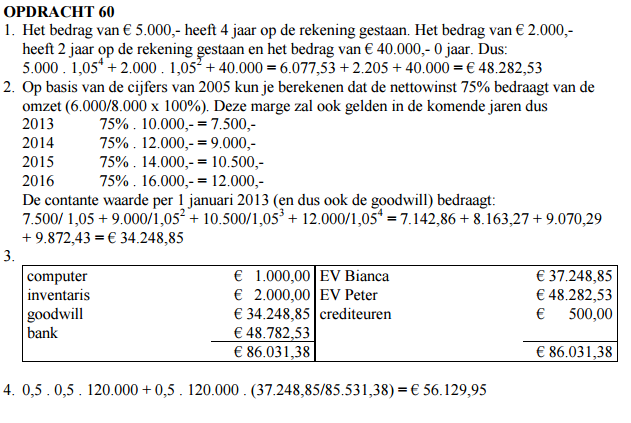 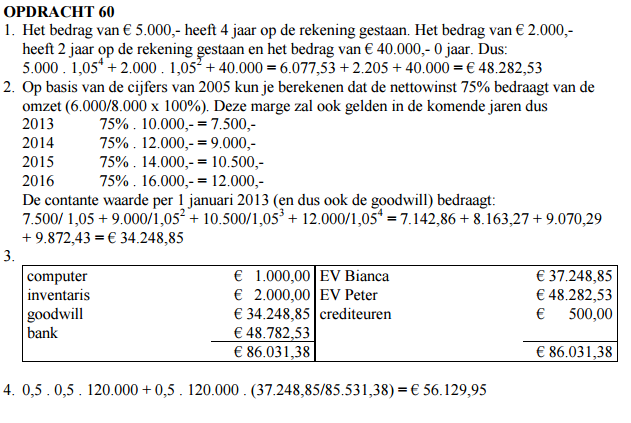 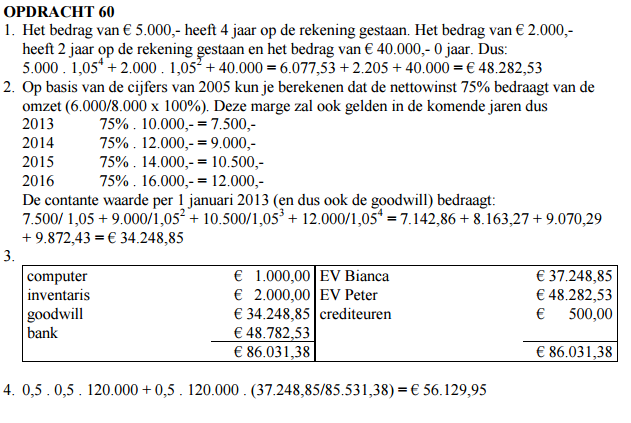 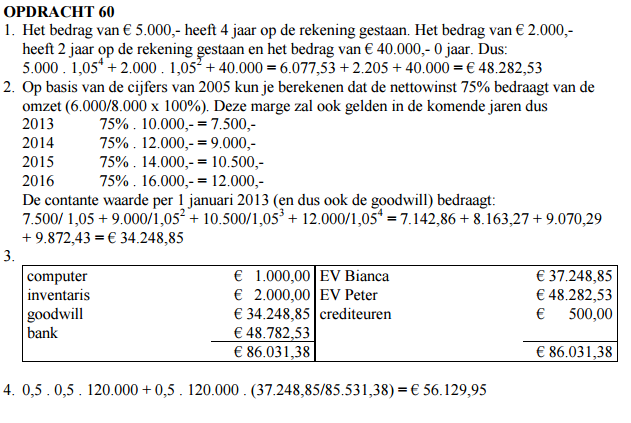 Vandaag:
Een aantal oefenopgave maken en nabespreken. Morgen kan je hiermee verder/ zelfstandig aan de slag.
Ik heb ook nakijkmodellen, als je vind dat het nabespreken te langzaam gaat/ te makkelijk is.
Zelfstandig maken oefenopgave 1maak hem zoals je toets, lukt het niet? Sla vraag even over.
10
9
8
5
6
7
4
3
1
2
10 minuten de tijd.
Eerder klaar?
Oefenopgave 2.
Correctiemodel oefenopgave 1: 
(1)	1.	8.200/40 + 280 = € 485,-		
(2)	2.	485 x 1,0253 = € 522,29 
(2)	3.	500 x 1,00532 + 450 x 1,00515 = €1.071,48	
(2)	4.	1.071,48x 1/1,005 x 0,005 = € 5,33
	of:
		(500 x 1,00531 + 450 x 1,00514 ) x 0,005 = € 5,33
 (2)	5.	1.044,58 x 1/1,00532 = € 890,49
Zelfstandig maken oefenopgave 2maak hem zoals je toets, lukt het niet? Sla vraag even over.
10
9
8
5
6
7
4
3
1
2
10 minuten de tijd.
Eerder klaar?
Oefenopgave 3.
Correctiemodel oefenopgave 2:
 
(1) 	1. 	Interest over interest.
 
(2) 	2.	30.00 x 1,084 x 1,082 = € 44.161,47
 
(2)	3.  Hypothecaire lening, lening met onderpand, lening met borgtocht
Zelfstandig maken oefenopgave 3maak hem zoals je toets, lukt het niet? Sla vraag even over.
10
9
8
5
6
7
4
3
1
2
11
12
15
13
14
15 minuten de tijd.
Eerder klaar?
Oefenopgave 4.
Correctiemodel  oefenopgave 3.
(3)	1.	[60.500/1,21 + 12.100/1,21 - (8.000 - 2.000)}/5 = € 10.800,-	
(2)	2.	80.000 x (1 – 0,30)4 = € 19.208,-
		Of: 80.000 - 24.000 - 16.800 - 11.760 - 8.232 = € 19.208,- 
(2)	3.	Dasrem wil voorkomen dat de 9% lening nog niet is afgelost op het moment dat machine B is afgeschreven;
		Dasrem gebruikt de vrijgevallen afschrijvingsbedragen gedurende de (economische) levensduur om de 9% lening af te lossen.
(2)	4.	Lening bedraagt van juli t/m december 2013: 80.000 – 7 x 10.000 = 10.000
		Interestkosten december 2013: 9% x 10.000/12 = € 75,-
(2)	5.	Aflossing 	€ 10.000,-
		Interest 9% x 10.000/2 = 	€      450,-
		Totaal	€ 10.450,-	 
(2)	6.	8.232/12 = € 686,- (zie ook 2) 
(2)	7.	24.200/1,21 – 19.208 = € 792,-
Vandaag oefenopgave 3 afmaken 4 maken, 4 is heel groot! Bespreken we laatste 10 minuten na.